Batch
4% IgG- 5% Sucrose Core TVIS Vial
(a)
Pirani
(a)
Multiplexing Through Vial Impedance Spectroscopy (TVIS) 
with Comparative Pressure Measurement 
for the Determination of the Primary Drying Endpoint of Immunoglobulin (IgG)
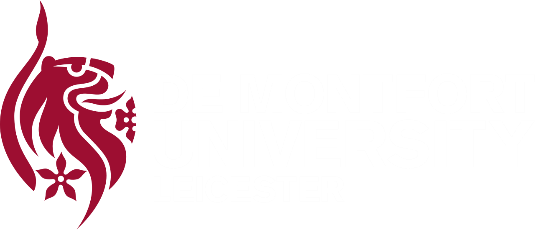 0 h
Dielectric relaxation of ice
5 h
Baratron
Shelf temperature
10 h
Step height reduces 
during
 primary 
drying
20 h
TCs
15 h
43h
73h
25 h
30 h
Edge TVIS Vials
Core TVIS Vials
35 h
(b)
(d)
4% IgG-5% Sucrose
4% IgG-5% Sucrose
40 h
44 h
ISL-FD’s 9th International Symposium on Lyophilization of Pharmaceuticals, September 2-6, 2019, Ghent, Belgium
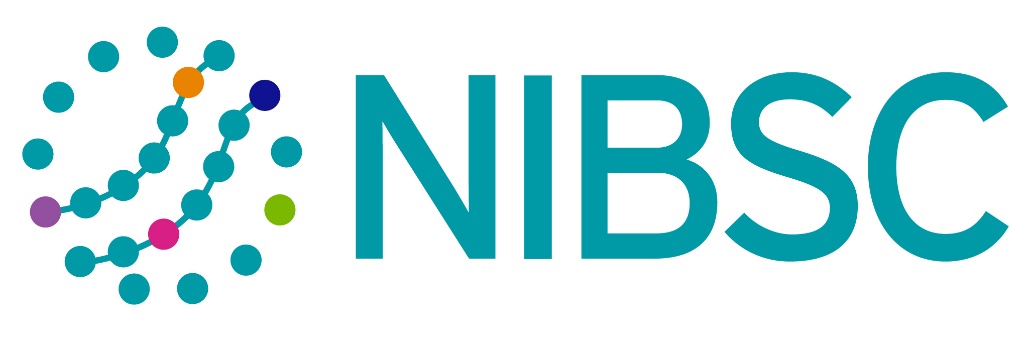 Bhaskar Pandyaa, Paul Matejtschukb, Yowwares Jeeraruangrattanaa, Geoff Smitha, Irina Ermolinaa
aLeicester School of Pharmacy, De Montfort University, Leicester, United Kingdom
bNational Institute of Biological Standards and Control (NIBSC), Potters Bar, United Kingdom
(b)
Rolling average (every 30 min)
32h
46h
62h
(c)
4% IgG-4:1 Mannitol:Sucrose
(e)
4% IgG-4:1 Mannitol:Sucrose
Introduction
recovery
44 h
Attaining a long-term stability by freeze-drying can be attractive as it can eliminate the need for cold chain storage of biopharmaceutical products (e.g. proteins). 
A precise determination of the point of complete ice removal during primary drying has been one of the strategies for avoiding product collapse or eutectic melt [1].
Common batch techniques include the comparative pressure measurement: the Pirani gauge (more sensitive to the water vapour) with a capacitance manometer (CM) (controls the absolute pressure of the chamber). The point at which the Pirani pressure approaches that of CM is taken as the endpoint for the whole batch [2]. 
Single vial techniques (e.g. thermocouples, resistance temperature detectors, etc) involve inserting an invasive probe into the product to measure the product temperature, which when equals the shelf temperature, is generally taken as the endpoint for the batch; but it is known that probe containing vials dry faster than the vials without the invasive probes and front row edge vials receive an additional heat contribution via heat radiation from the Plexiglass door [3]. 
Through Vial Impedance Spectroscopy (TVIS) senses the amount of ice in the vial in real time by measuring the dielectric properties of the frozen solid by employing a pair of copper electrodes attached externally to a single vial (i.e. non-product invasive) [4]. 
Previously, the time-line of the imaginary part capacitance at 1 kHz, C"(1kHz), has been used to determine the primary drying endpoint for a simple sucrose solution [4].
"dip"
Onset of reduction in Pirani reading (43 h)
(c)
Pirani
CM
Shelf temperature
T(TC-core)
Aim and Objectives
The aim of this study is to develop an impedance-based methodology to determine the primary drying endpoint with the following objectives:
to use the time-line of the C'(100kHz) parameter for determining the primary drying endpoint of ice in a complex protein formulation located at the edge and the core 
to compare the endpoint from TVIS with the endpoint given by the comparative pressure measurement
Materials and Methods
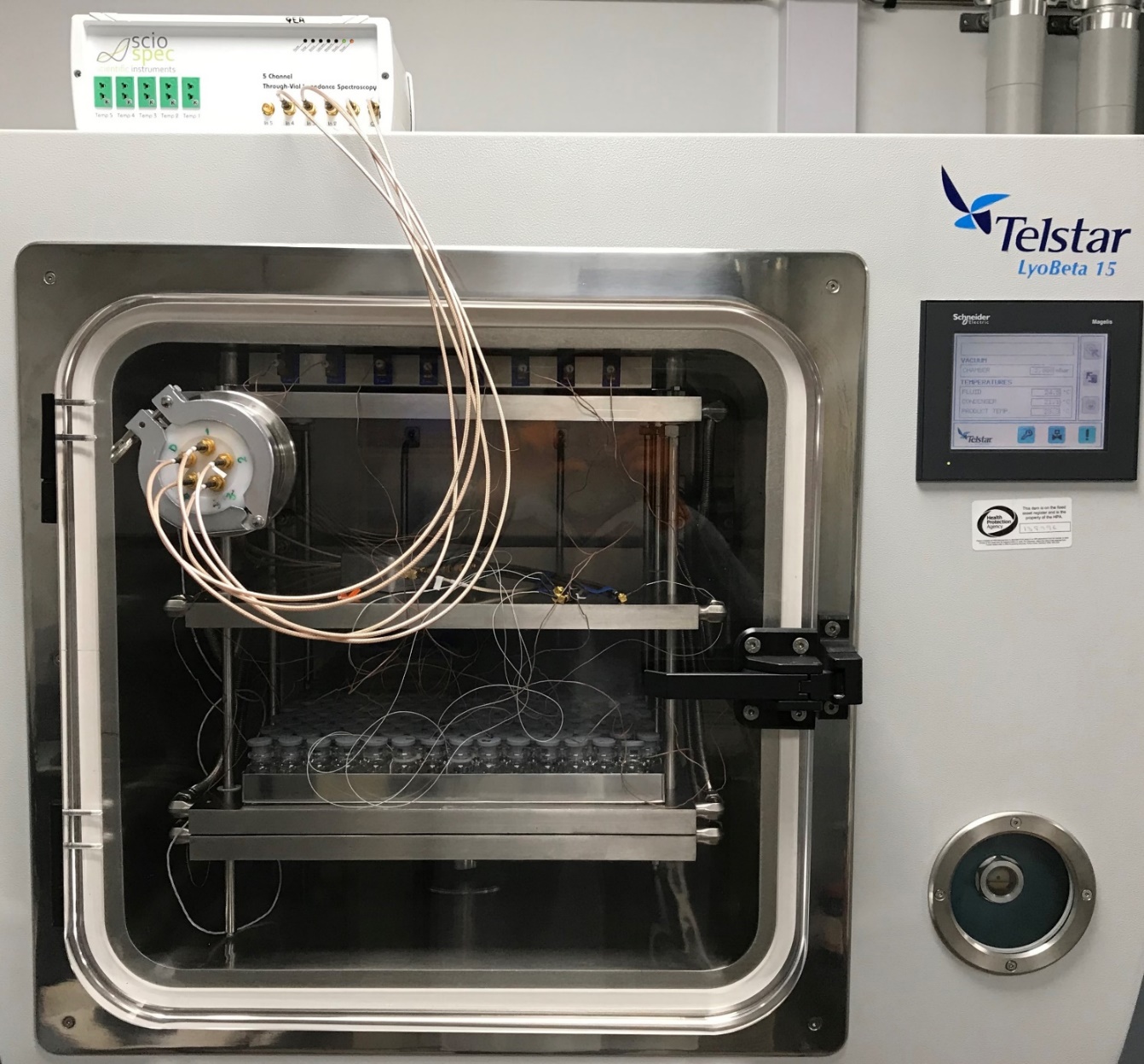 Impedance analyser
4% IgG
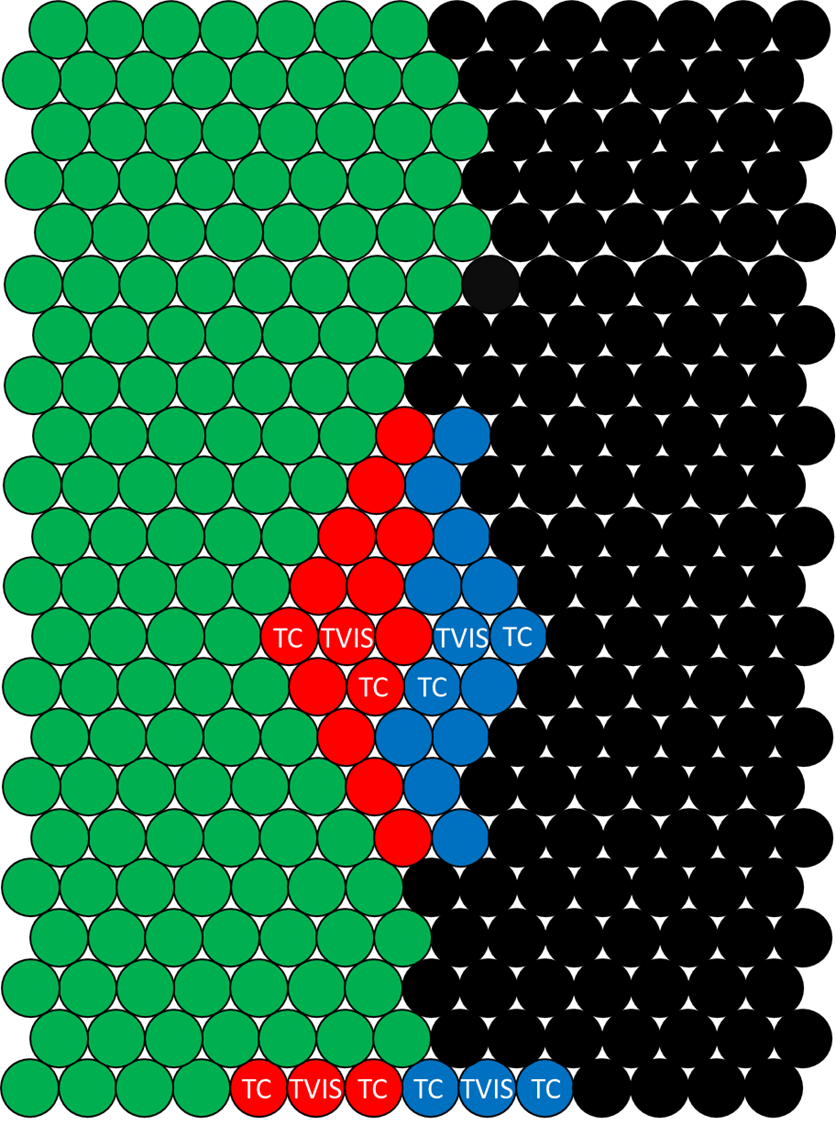 Freezing: 20 oC to -50 oC 
at 0.2 oC/min,
4:1 
Mannitol: Sucrose
5% Sucrose placebo
4:1 Mannitol:Sucrose placebo
IgG
Pore
Semi-permeable membrane
2 annealing steps 
(to -15 oC and -28 oC)
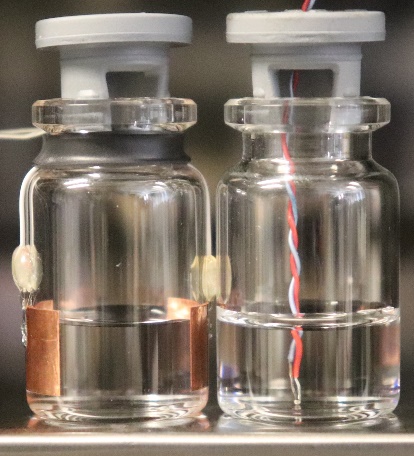 TC vial
TVIS vial
Passthrough
Electrodes
(Width 19mm)
Primary drying step at T(shelf) -25 oC for 73 h
10 mm
3 mm
4% IgG
Core TVIS Vials
5 % Sucrose
4 TVIS vials: 1 of each IgG formulation in edge and core
8 TC vials: 2 TC vials per TVIS vial (Type T thermocouples)
(1) 10 x 2 mL IgG Ampoules at 
2-8oC
Secondary drying step at T(shelf) of 30 oC
(3) Solutions prepared with 20 mM Histidine Buffer and 0.01% Tween 20 pH 6.5
Edge TVIS Vials
(2) Dialysis
(4) 3 g dispensed in each of 
the 308 x 5 mL vials (Adelphi VC-005-20C)
(5) Set up- Telstar Lyobeta 15 Dryer 
with Sciospec 5-channel TVIS System
(6) Freeze Drying for ~113 h
Results and Discussion
Fig. 1 Application of the real part capacitance at 100 kHz, i.e. C'(100kHz): TVIS is most sensitive to the height of the ice cylinder in intimate contact with the glass wall in the region bounded by the electrodes. When the ice mass retracts from the glass wall,  the characteristic “dip” and recovery in C'(100kHz) are subsequently used to track the point of complete ice removal in a single vial.
Fig. 2 Batch endpoint from Pirani-CM v/s TVIS Endpoints for the edge and the core TVIS vials containing IgG-Sucrose and IgG-Mannitol rich formulations
Conclusion
Core vials may take almost twice as long to dry than edge vials and/or not all core vials dry at the same time. 
TVIS used in conjunction with batch sensors can enhance one’s understanding of the hot and cold spots on the shelf.
References
[1] S.M. Patel, T. Doen, M.J. Pikal, Determination of End Point of Primary Drying in Freeze-Drying Process Control, Aaps Pharmscitech 11 (2010) 73-84.
[2] S.L. Nail, W. Johnson, Methodology for in-process determination of residual water in freeze-dried products, Dev. Biol. Stand. 74 (1992) 137.
[3] S. Nail, S. Tchessalov, E. Shalaev, A. Ganguly, E. Renzi, F. Dimarco, L. Wegiel, S. Ferris, W. Kessler, M. Pikal, G. Sacha, A. Alexeenko, T.N. Thompson, C. Reiter, J. Searles, P. Coiteux, Recommended Best Practices for Process Monitoring Instrumentation in Pharmaceutical Freeze Drying—2017, Aaps Pharmscitech 18 (2017) 2379-2393.
[4] G. Smith, E. Polygalov, M.S. Arshad, T. Page, J. Taylor, I. Ermolina, An impedance-based process analytical technology for monitoring the lyophilisation process, Int. J. Pharm. 449 (2013) 72-83.
Acknowledgements
This study was undertaken as part of the Innovate UK AtlasBio Project. Special thanks to Dr Paul Matejtschuk and team at NIBSC.